МУЗИЧКА КУЛТУРА
Осмина, четвртина и половина ноте
поновимо оно што смо научили раније. Нота је графички знак за обиљежавање једног тона.
Вањски изглед одређује тонску дужину односно нотну вриједност.
Данас ћемо поновити цијелу ноту.
Цијела нота
Цијелу ноту препознаЈЕМО по бијелој глави без врата. 
Она је Најдужа од свих.
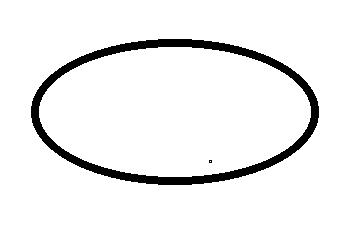 Цијела нота траје четири ударца. 
ритамски се изговара :  Та – а – а – а.
Половинка
Ноту ПОловинку ћемо Препознати по бијелој 
глави и дугом врату с њезине десне стране.   
Нота половинка траје 2 ударца.  
ритамски се изговара: Та – а.
Четвртинка
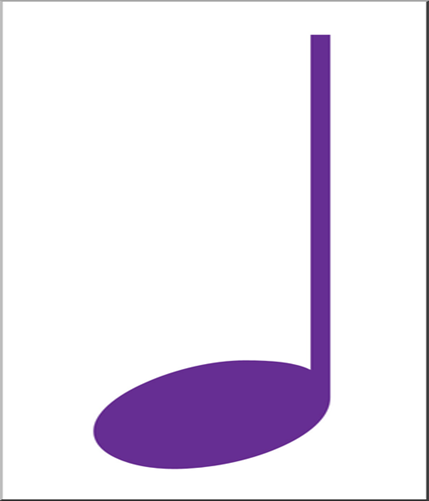 Ноту четвртинку ПрепознаЈЕМО по тамној глави и врату с њене десне стране.
Нота четвртиНКа траје један откуцај. 
ритамски се изговара: Та.
Осминка
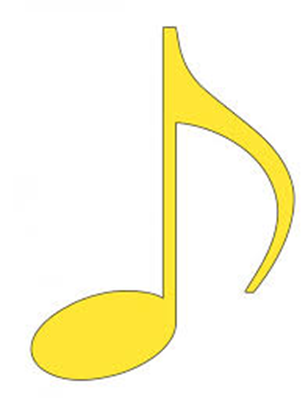 Ноту осминку ПрепознАЋЕМО по тамној глави и дугим вратом с десне стране. 
На самом врху има закривљену црту.
Попут заставе (барјак).
Нота осминка траје пола откуцаја. 
ритамски се изговара: Та – та.
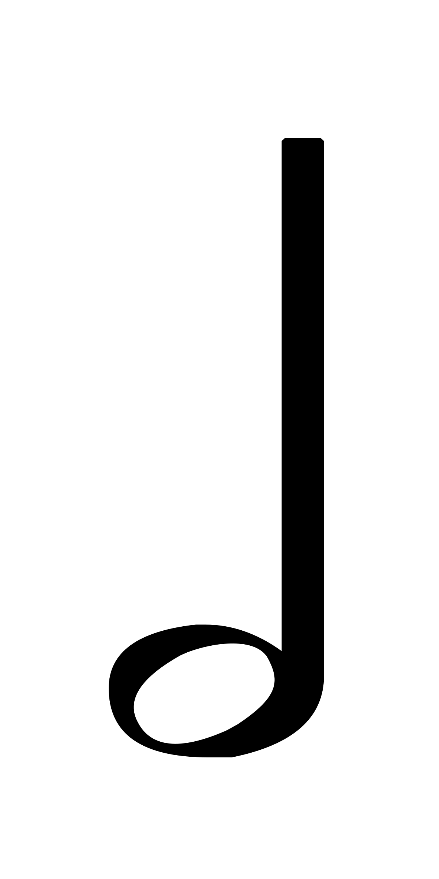 Задатак за самосталан рад:
Нацртајте у своје нотне свеске: -цијелу ноту,-пола ноте,-четвртину ноте и-осмину ноте.
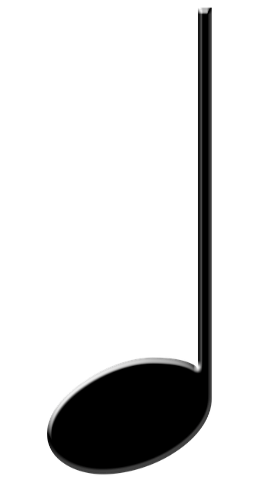 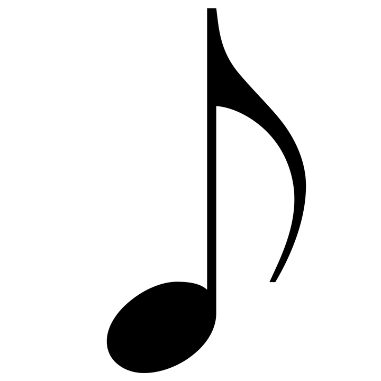